WEBSEMINAR: INICIACION A XENOMICA DO GANDO VACUN martes 27 de Octubre 18:30Ponente: Ramiro Fouz Dopacio
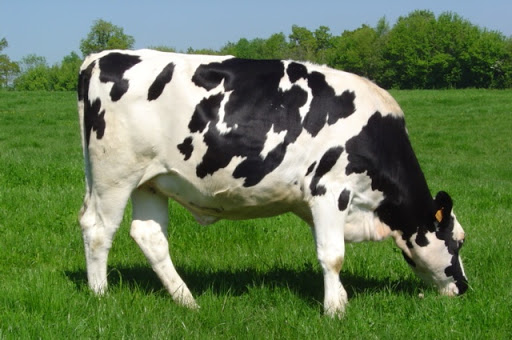 Organiza:

Ilustre Colegio Oficial de Veterinarios de Lugo
 Consello Galego de Colexios de Veterinarios
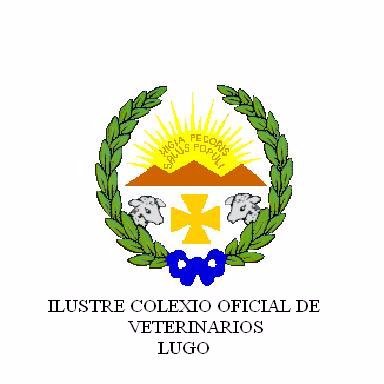 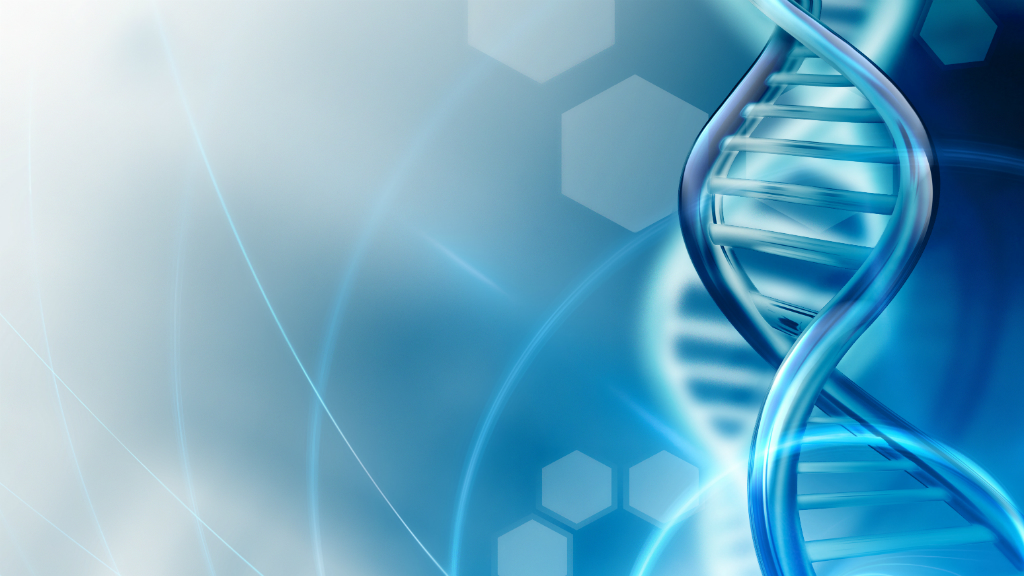 CON ESTE CURSO DE INTRODUCCION A XENOMICA DE GANDO VACUN  PRETENDESE
DESPERTAR O INTERESE POR UN TEMA TRASCENDENTAL NA MELLORA DAS NOSAS GRANXAS
E O MISMO TEMPO FACER UNHA APROXIMACION A ESTA BIOTECNOLOXIA APLICADA O
CAMPO VETERINARIO.

 CON POSTERIORIDADE A ESTE CURSO DE INICIACIÓN, PARA TER UN COÑECEMENTO MAIS PROFUNDO DA APLICACIÓN DA SELECCION XENOMICA.
ORGANIZARASE UN CURSO DE ESPECIALIZACION QUE SERA PROGRAMADO EN BREVE.